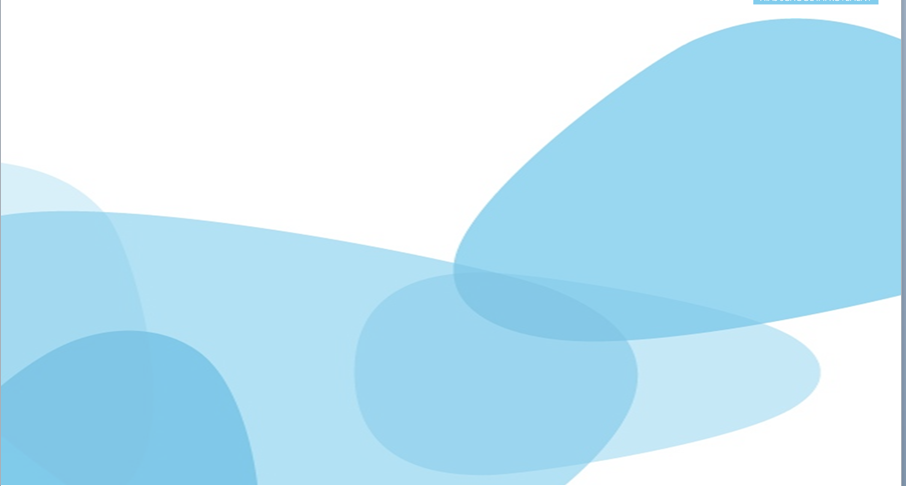 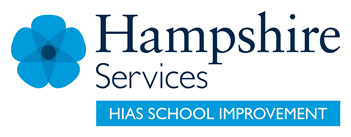 HIAS Blended Learning Resource
Year 2
Addition and Subtraction
HIAS maths  Team
Spring 2021
Final version

© Hampshire County Council
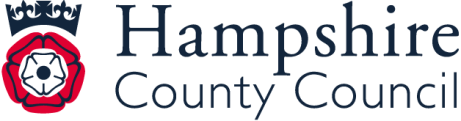 HIAS Blended Learning Resource
These slides are intended to support teachers and pupils with a blended approach to learning, either in-class or online. The tasks are intended to form part of a learning journey and could be the basis of either one lesson or a short sequence of connected lessons. 
The 4-step Polya model for problem solving has been used to provide a structure to support reasoning. Teachers may need to use more or fewer steps to support the range of learners in their class.
Teachers should delete, change and add slides to suit the needs of their pupils. Extra slides with personalised prompts and appropriate examples based on previous teaching may be suitable. When changing the slide-deck, teachers should consider:
Their expectations for the use of representations such as bar models, number lines, arrays and  diagrams.
Which strategies and methods pupils should use and record when solving problems or identifying solutions. This could include a range of informal jottings and diagrams, the use of tables to record solutions systematically and formal or informal calculation methods.
Teachers may also wish to record a ‘voice over’ to talk pupils through the slides.
HIAS Blended Learning Resource
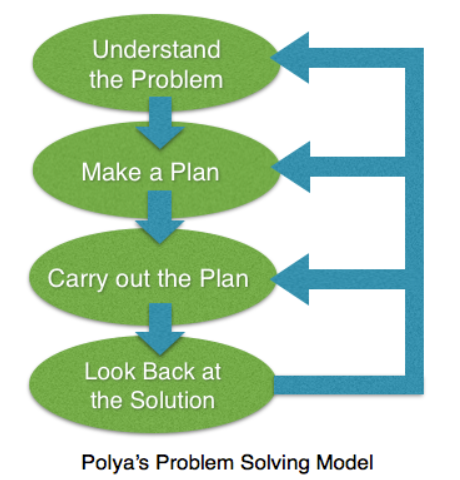 1945 George Polya published  ‘How To Solve It’ 2nd ed., Princeton University Press, 1957, ISBN 0-691-08097-6.
HIAS Blended Learning Resource
Maths focus: Addition and subtraction
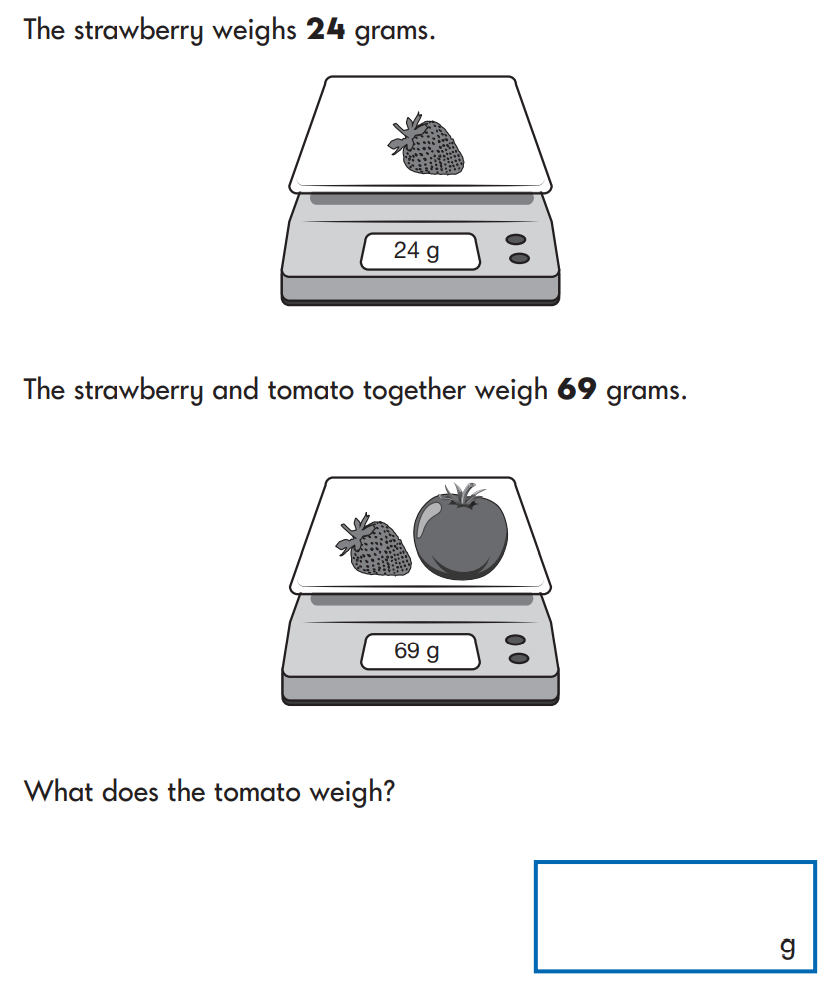 HIAS Blended Learning Resource
Understand the problem
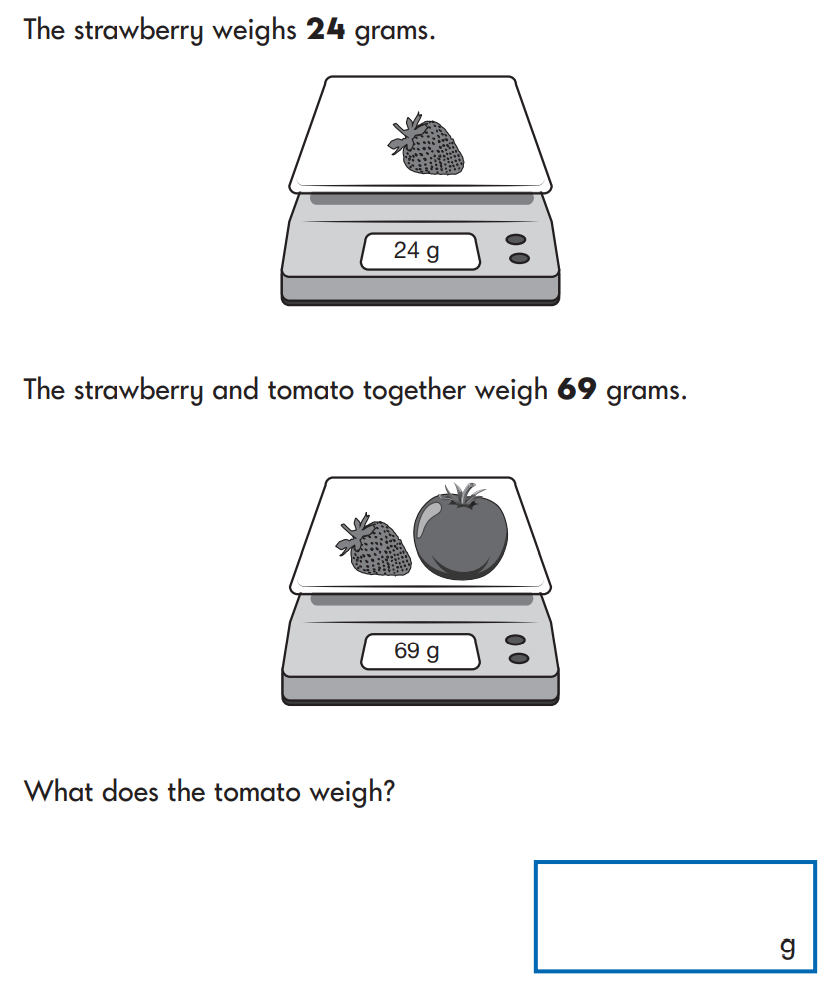 This problem is about additive relationships.

We know the total weight of the strawberry and the tomato.

We know the weight of the strawberry.

We have to work out the wight of the tomato.
HIAS Blended Learning Resource
Make a Plan
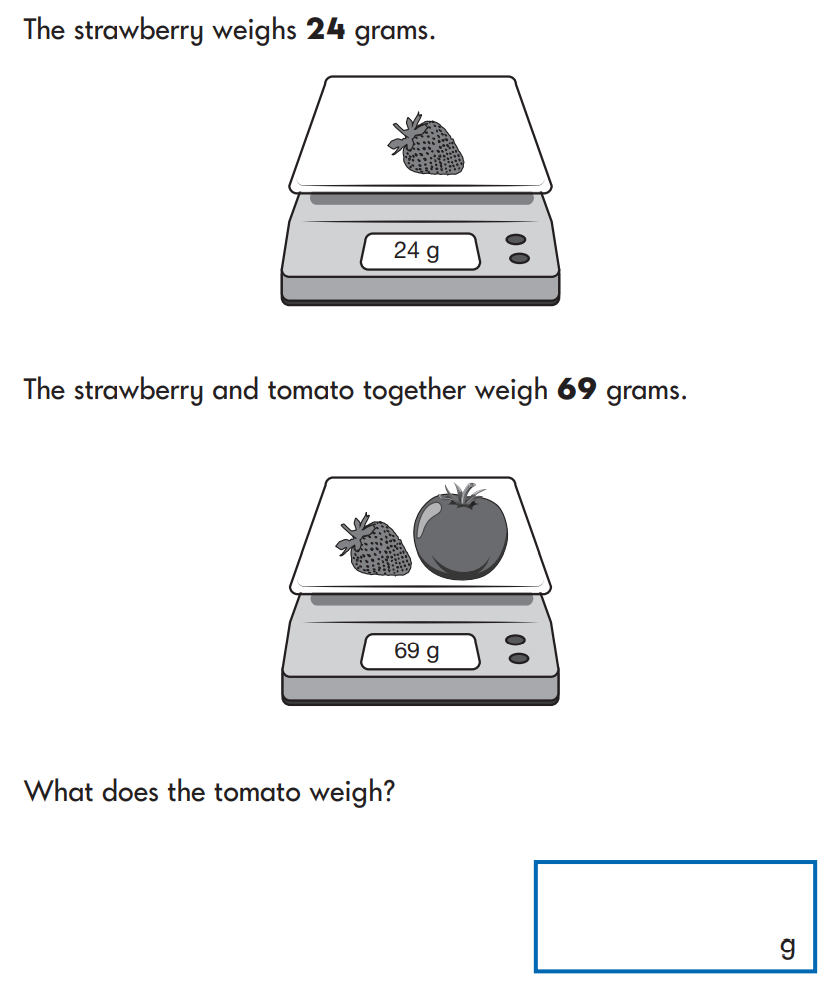 Step 1: I could draw a bar model to show the parts and the whole in the calculation.


Step 2: This will show me the type of calculation I need to do to find the missing part.


Step 3: I can then work out the calculation to find the weight of the tomato and check by adding the two parts together, making sure they total 69.
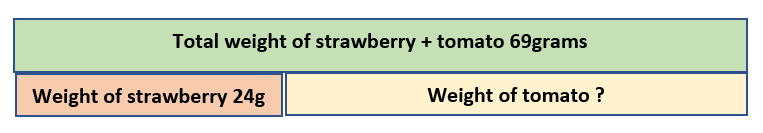 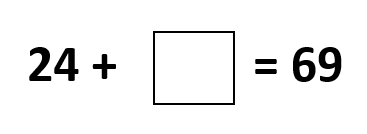 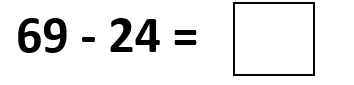 HIAS Blended Learning Resource
Carry out your plan: show your reasoning
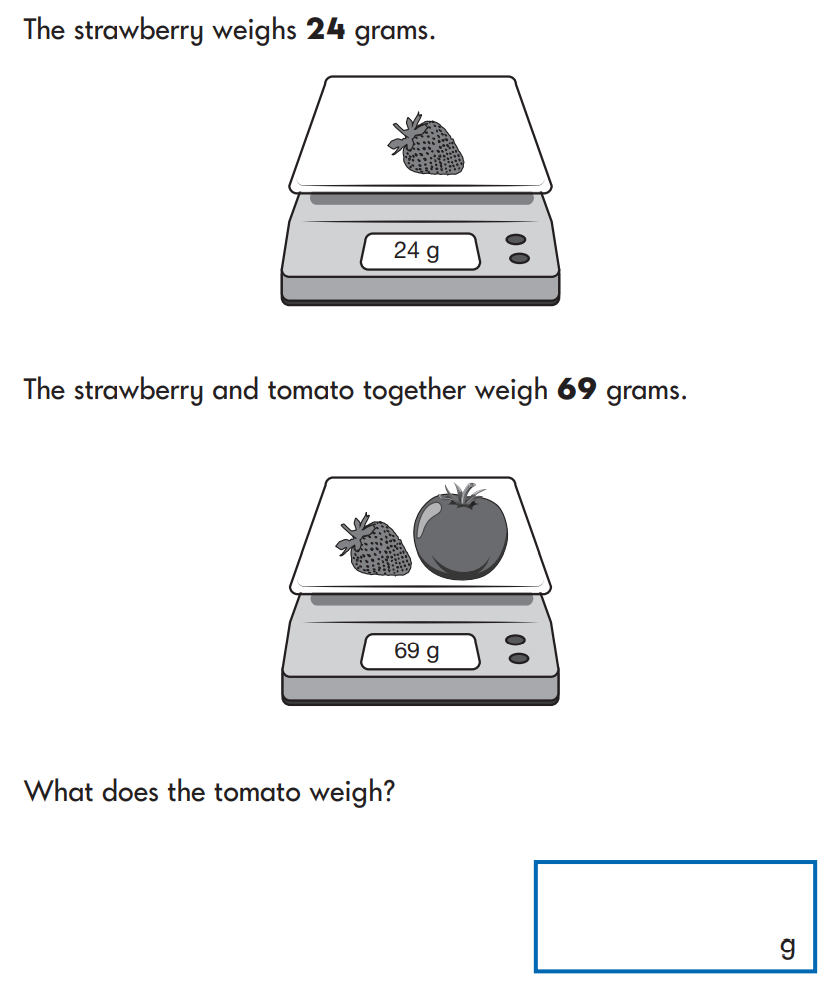 Step 1: 69 grams is the whole. I know one part is 24 grams. I don’t know the weight of the other part.

Step 2: I need to take 24 away from 69. This will give me the weight of the part I don’t know (the tomato).

Step 3: Once I know the weight of the tomato, I can add both parts together to make sure they total 69.
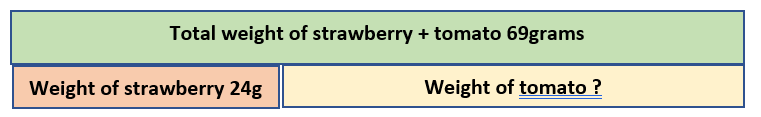 Step 1:
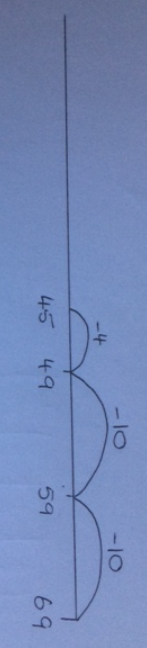 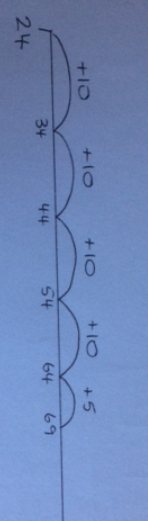 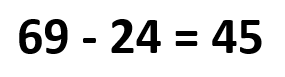 Step 2:
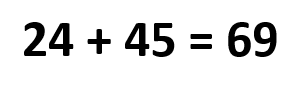 Step 3:
HIAS Blended Learning Resource
Review your solution: does it seem reasonable?Which steps/ parts did you find easy and which harder?
How could you check?

Go through the steps you took  and check for errors
	Remember the question is about making sure the two parts add up to make the whole. 	

Try to solve the calculation a different way and see if you get the same answer. You could use Dienes to check your calculation.
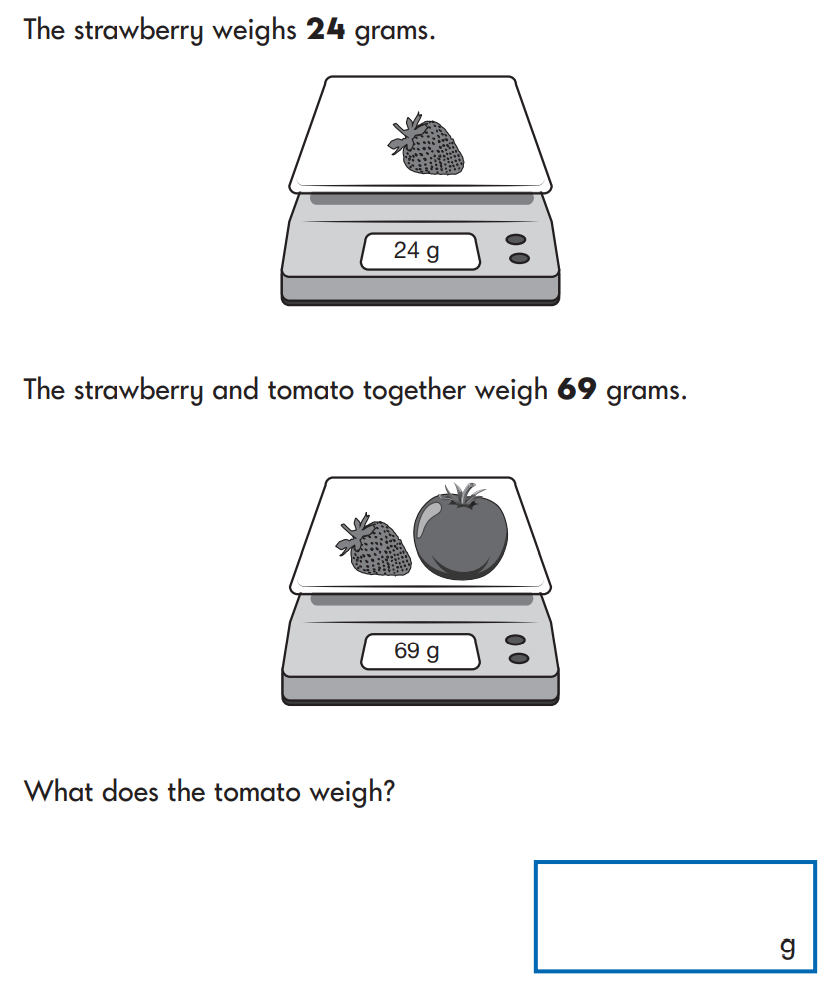 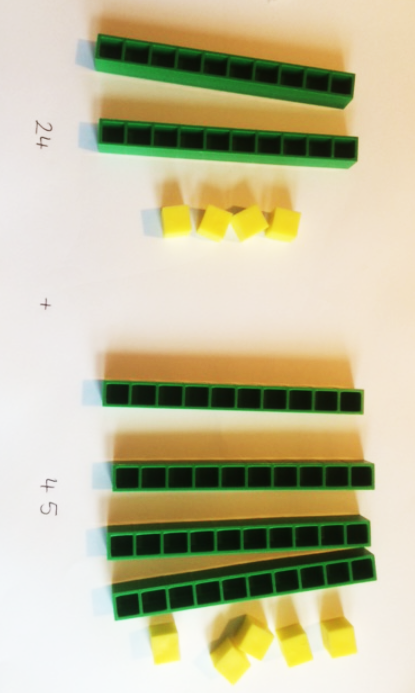 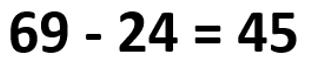 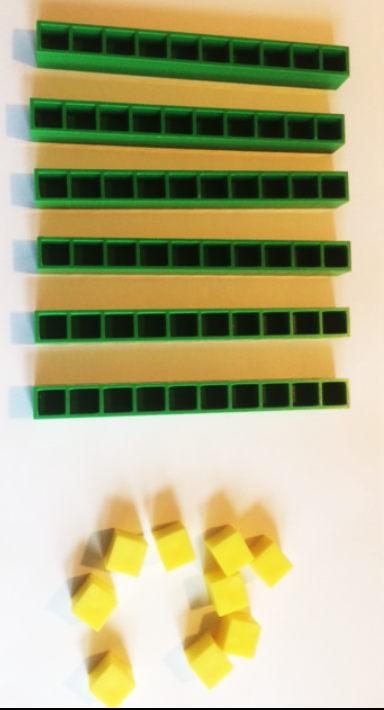 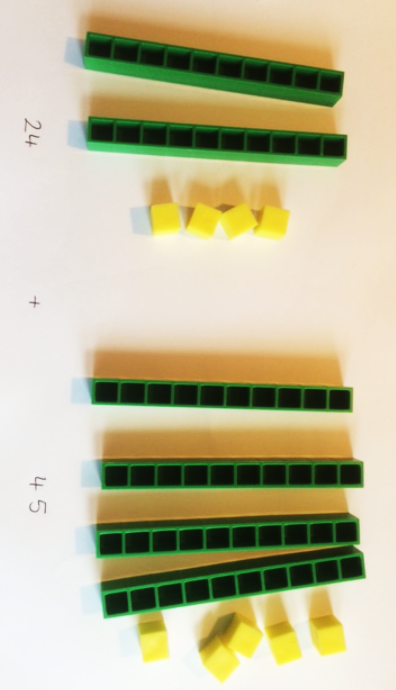 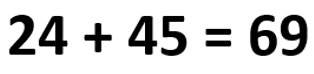 HIAS Blended Learning Resource
Now try this one
Understand the problem

Make a plan

Carry out your plan: show your reasoning 

Review your solution: does it seem reasonable?

Think about your learning: which parts of the problem did you find easy and which parts did you find harder?
TASK variation
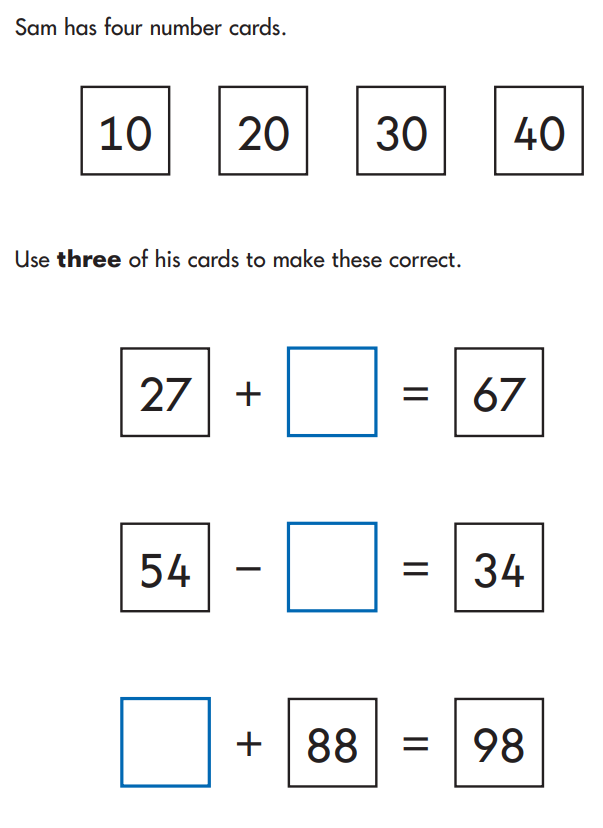 HIAS Blended Learning Resource
HIAS Maths team
The HIAS maths team offer a wide range of high-quality services to support schools in improving outcomes for learners, including courses, bespoke consultancy and in-house training.  

For further details referring to maths, please contact either of the team leads:
	Jacqui Clifft : Jacqui.clifft@hants.gov.uk
	Jo Lees: Jo.Lees@hants.gov.uk

For further details on the full range of services available please contact us using the following details:
 
Tel: 01962 874820 or email: hias.enquiries@hants.gov.uk
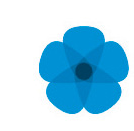 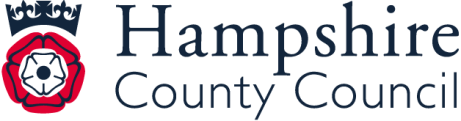